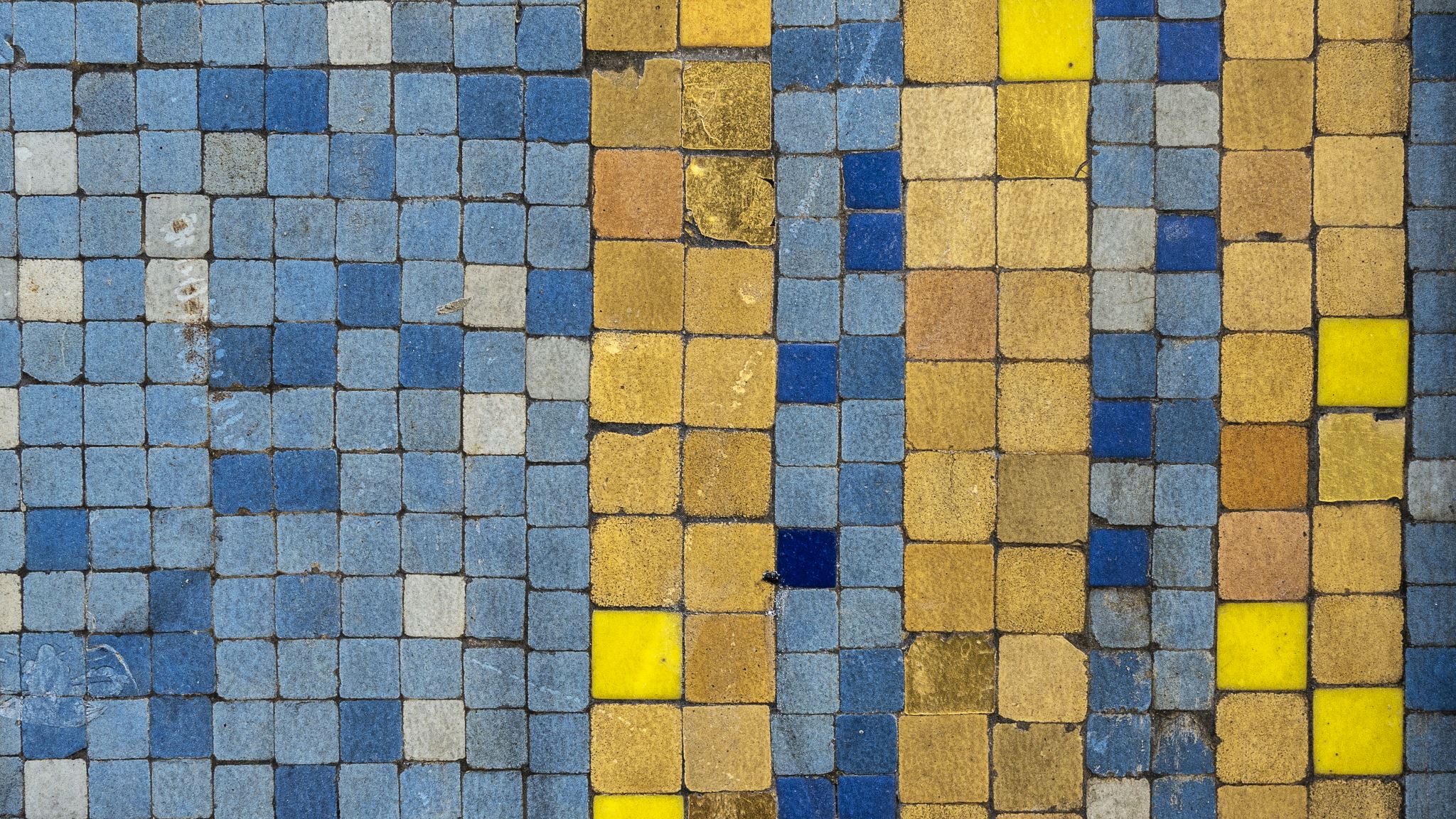 Consequences of Empires
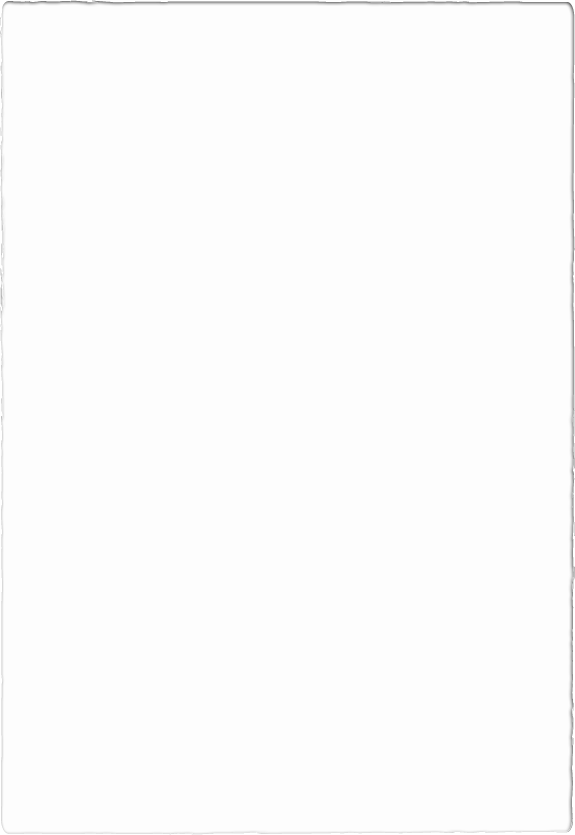 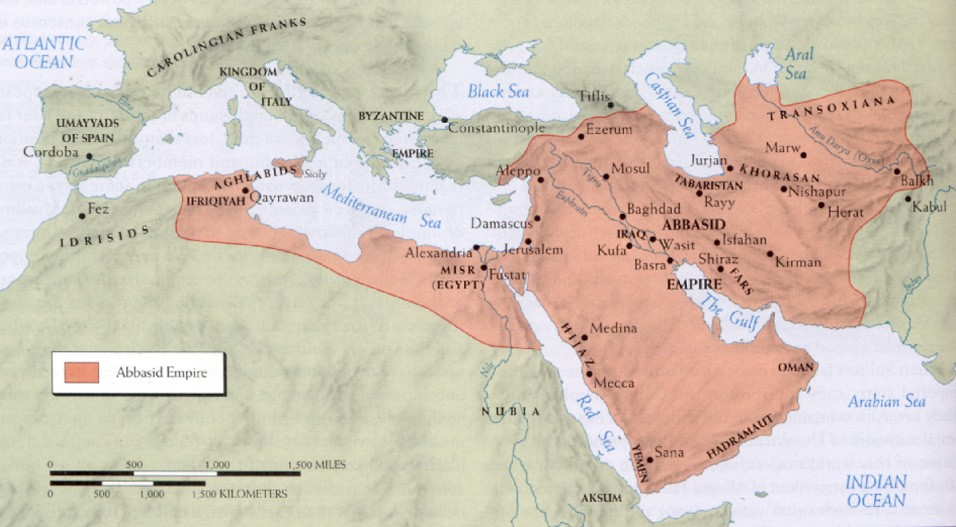 Background
The period from about 1000 to 1250 was dominated by empires in various parts of the world. 
These included the Mongol Empire in Asia and the Abbasid Caliphate in the Middle East.
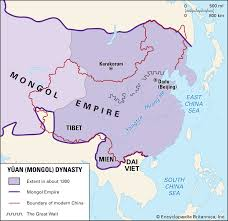 Empires
The term “empire” usually refers to an emperor or government that controls a large area of land with many different communities, societies, and nations. 
Some empires, like the Mongol empire, are in one connected land area.
Others, like the British empire in the 18th century, are spread all over the world.
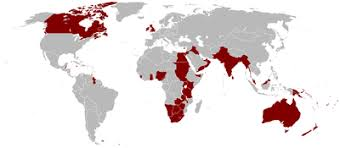 Interaction
Empires usually want the communities within their domain to interact with one another, which leads to the spread of ideas, goods, and technology.
Although empires sometimes establish peace, law, and order, the expansion of empires often causes violence, war, and the destruction of unique cultures.
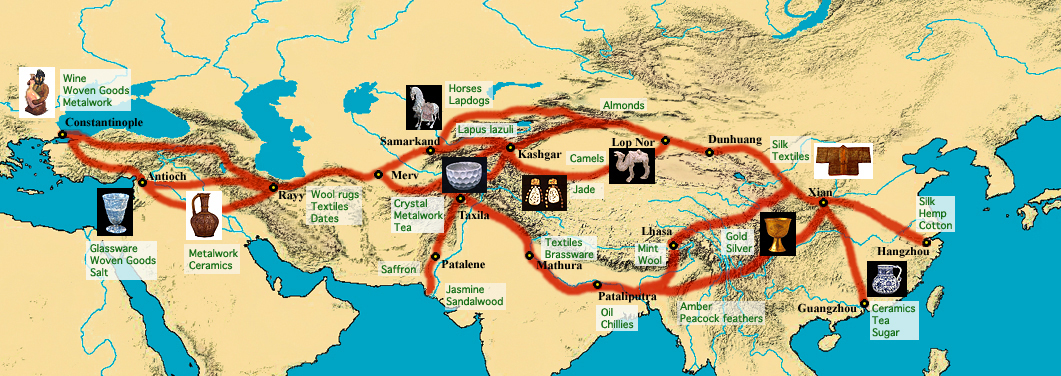 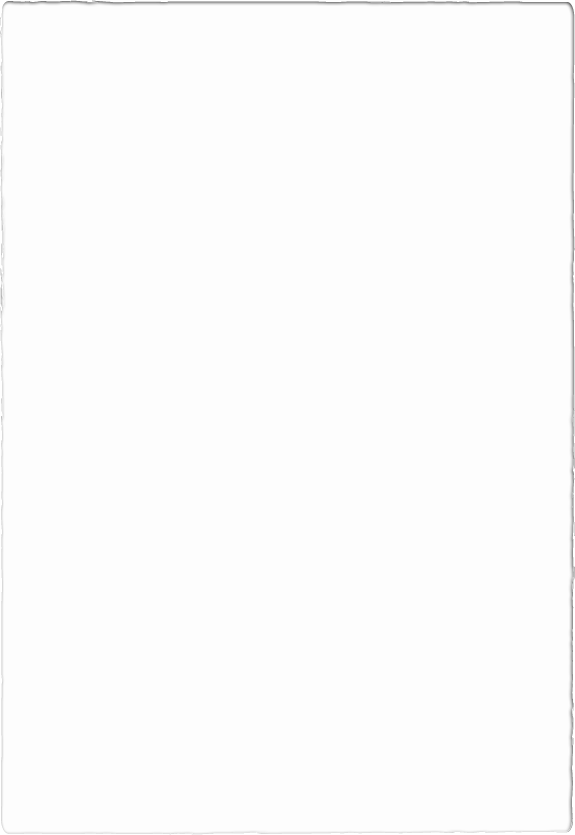 Worksheets
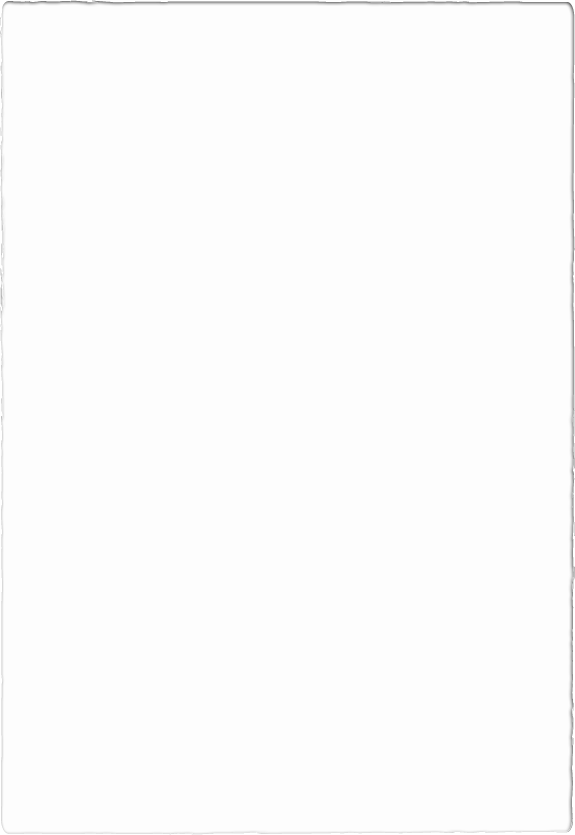 What is an empire? Do any empires exist today?
Let’s look at the some of the empires that existed between 1000 and 1250.
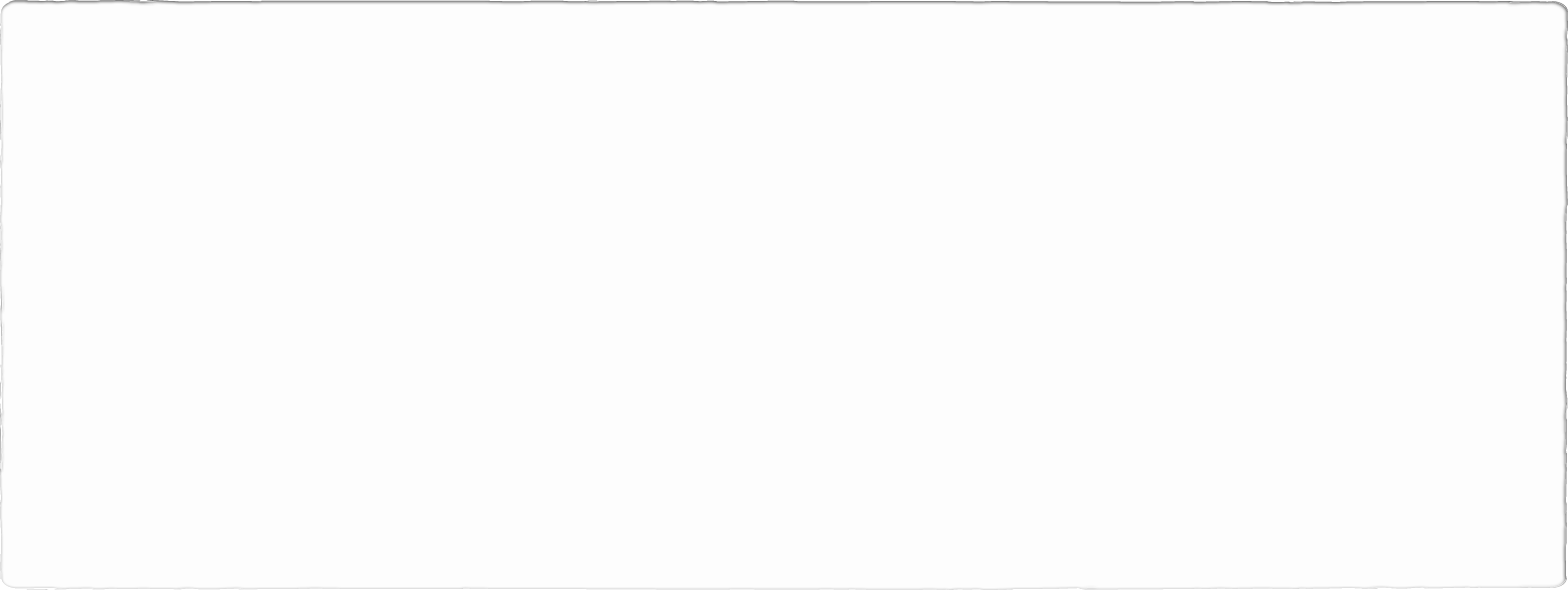 What does this painting tell you about the authority of emperors like Basil? How might that authority have affected the lives of different people living in an empire?
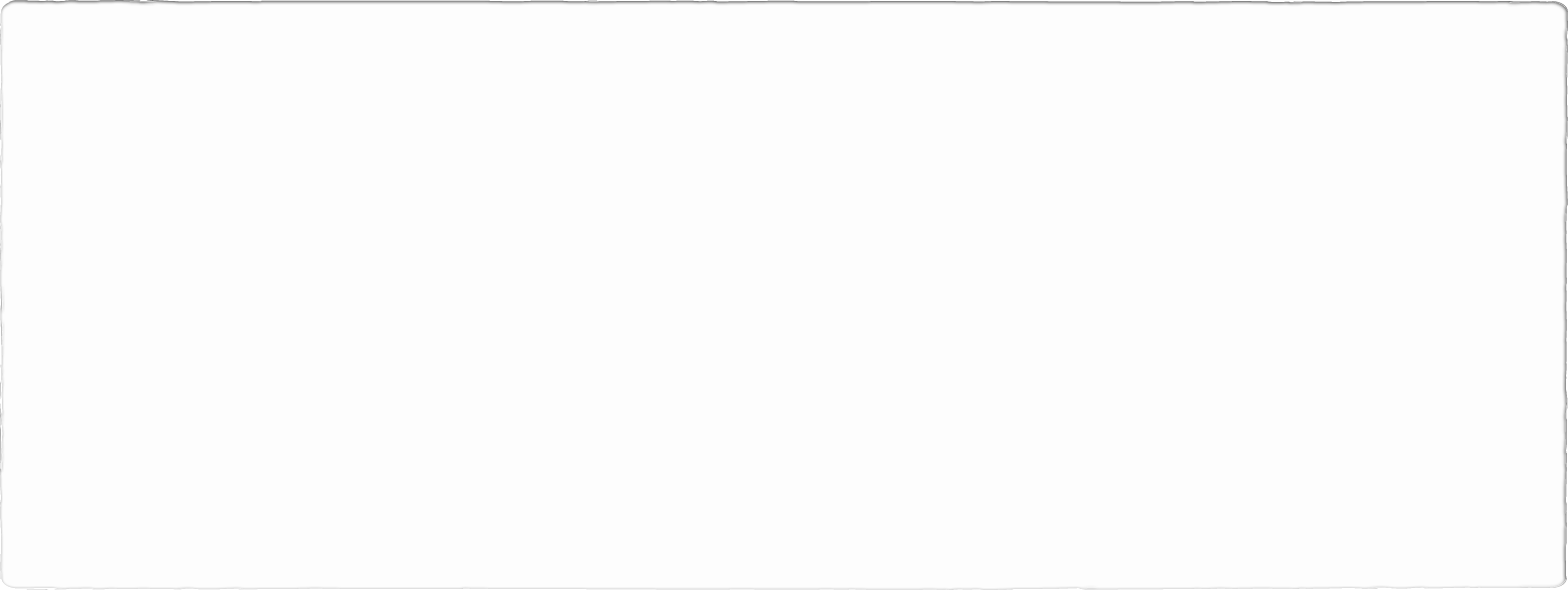 What do the painting of Baghdad and the quotation by Al-Jahiz reveal about the importance of Baghdad to the Abbasid Caliphate? What benefits would such a capital have for an empire?
How do you think invasions, conquests, and expanding empires affected people living there at the time? (page 54)
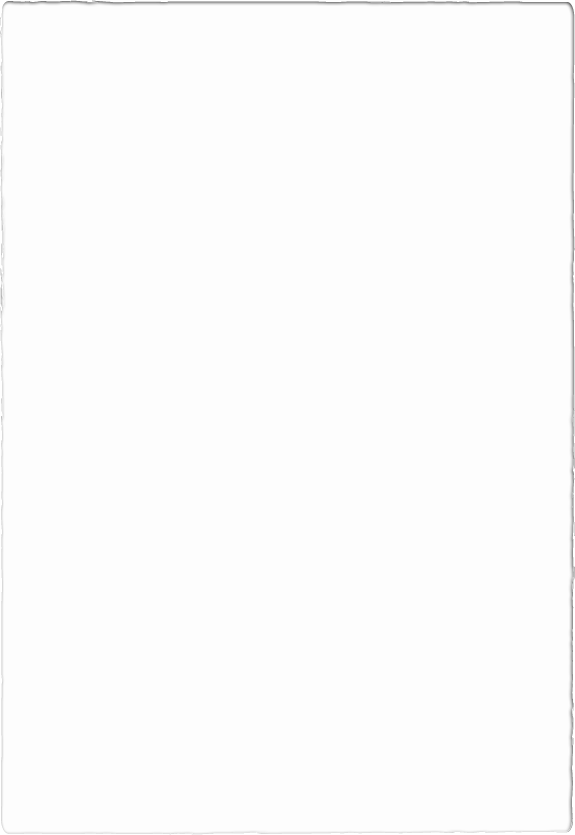 Note how the Mongol Empire’s boundaries changed between 1206 and 1227. How would these changes have impacted the Mongols? (page 54)
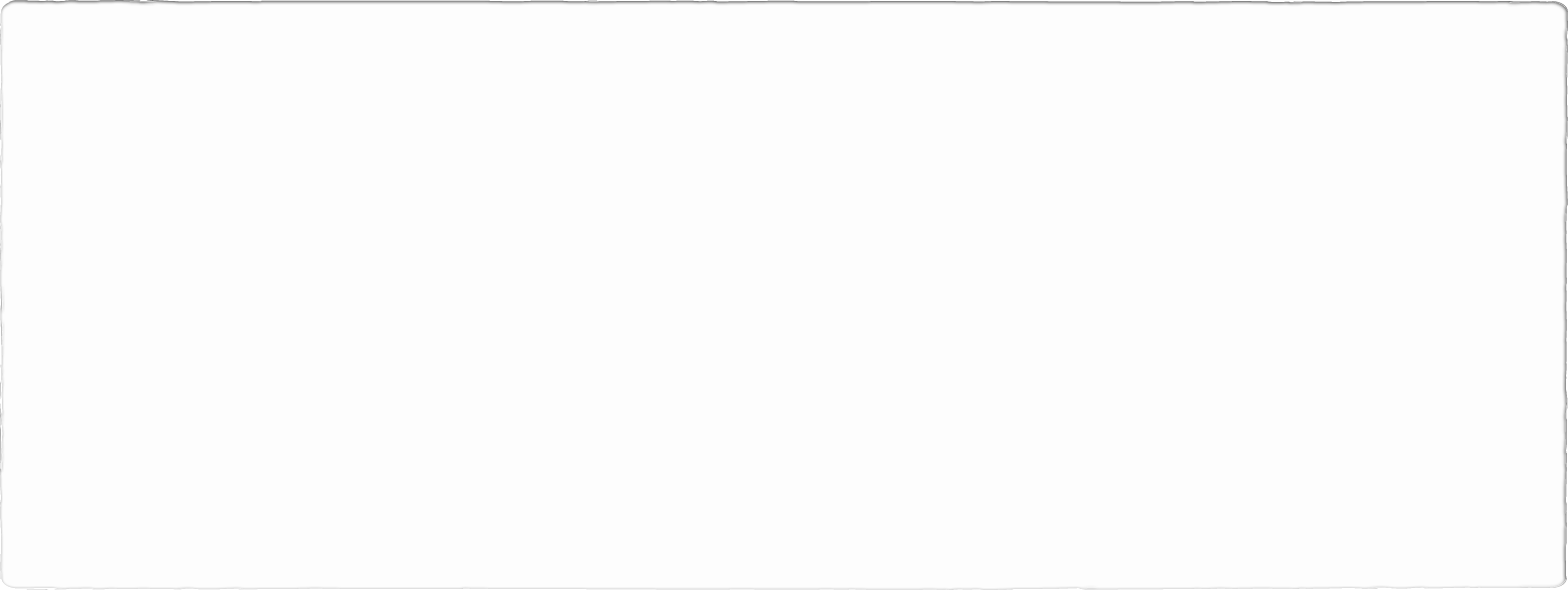 Read the quotations from John of Plano Carpini and Paul Ratchnevsky. What consequences did laws have on this empire and its society? (page 55)
Unit Theme: Short- and Long-Term Consequences
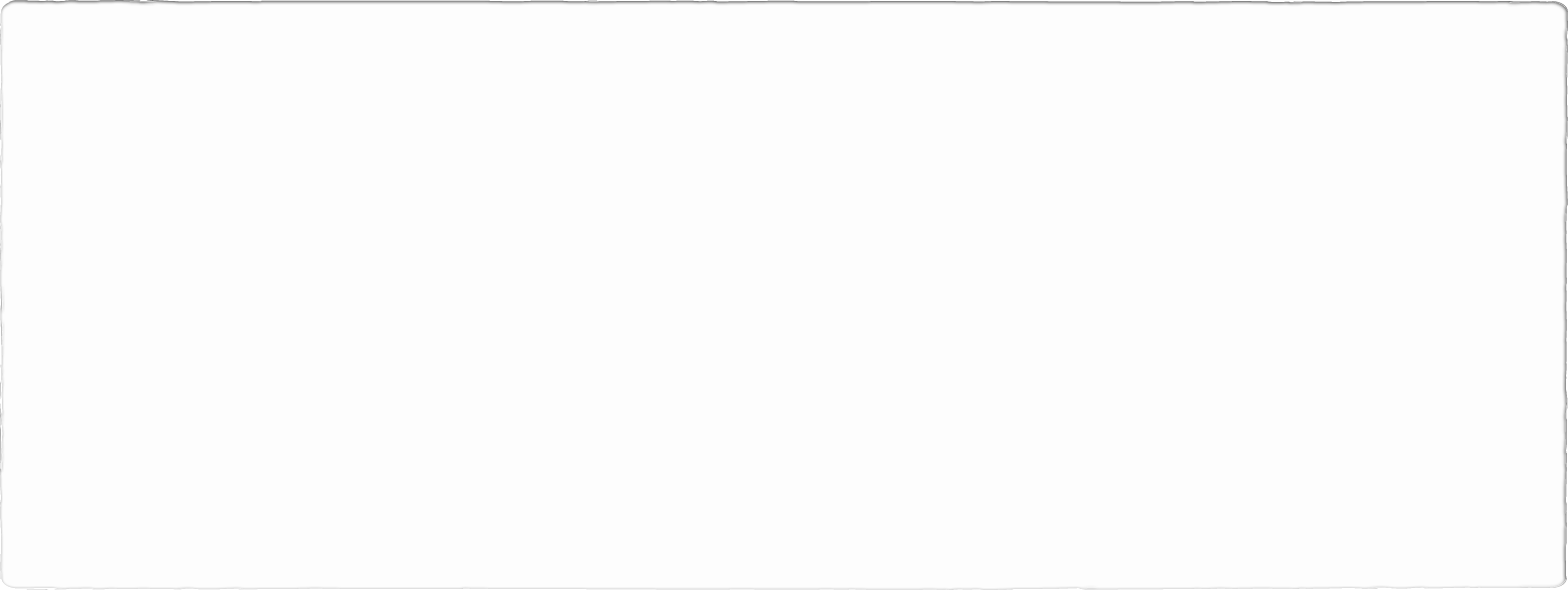 Example
Short- and Long-Term Consequences of Empires
Map Short- and Long-Term Consequences of Empires
Trade Routes
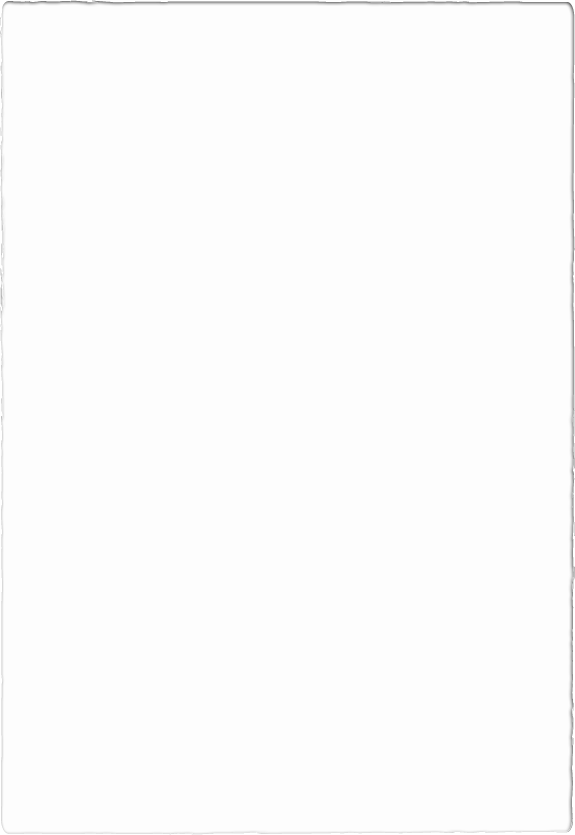 Global Exchange
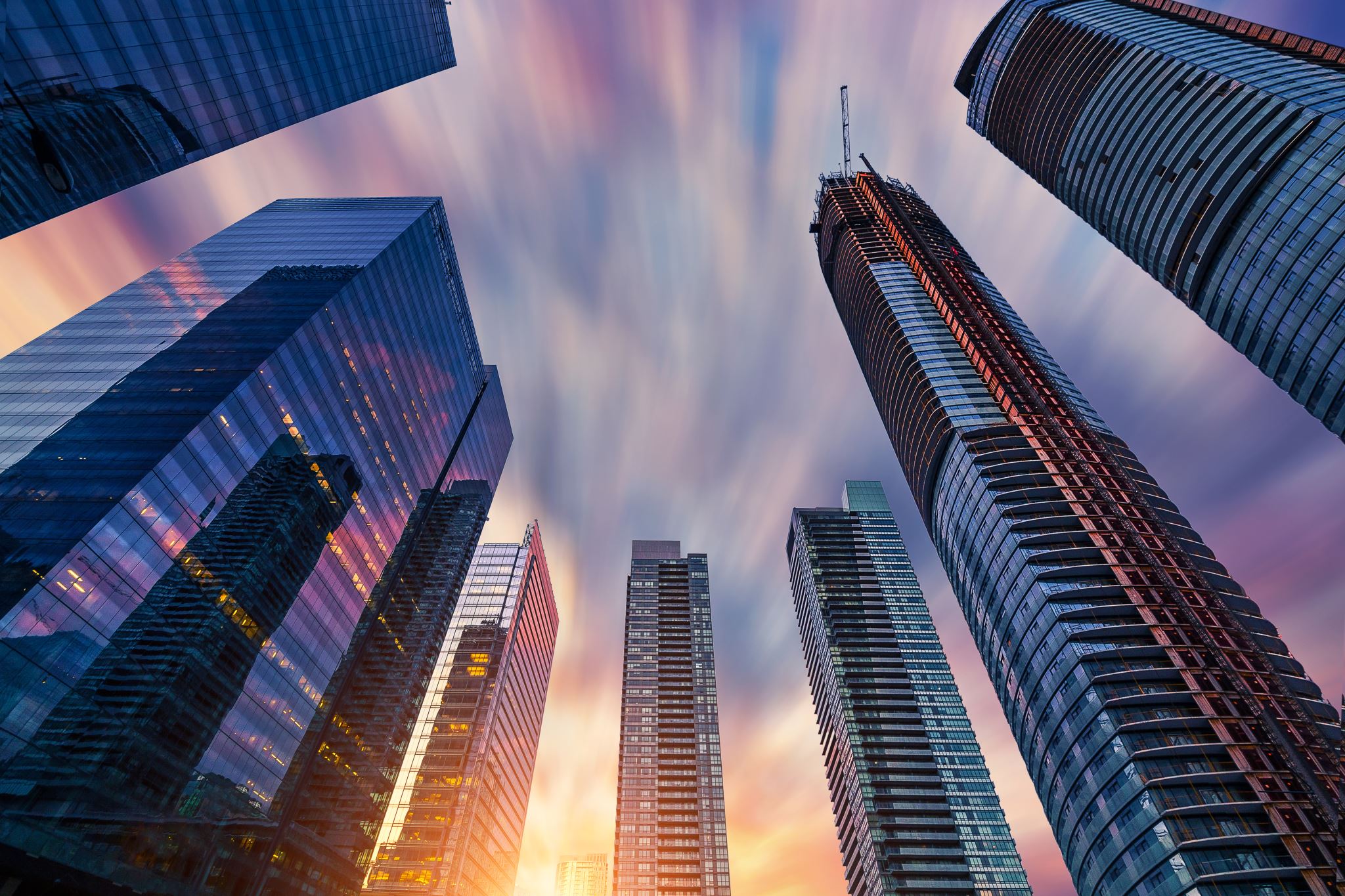 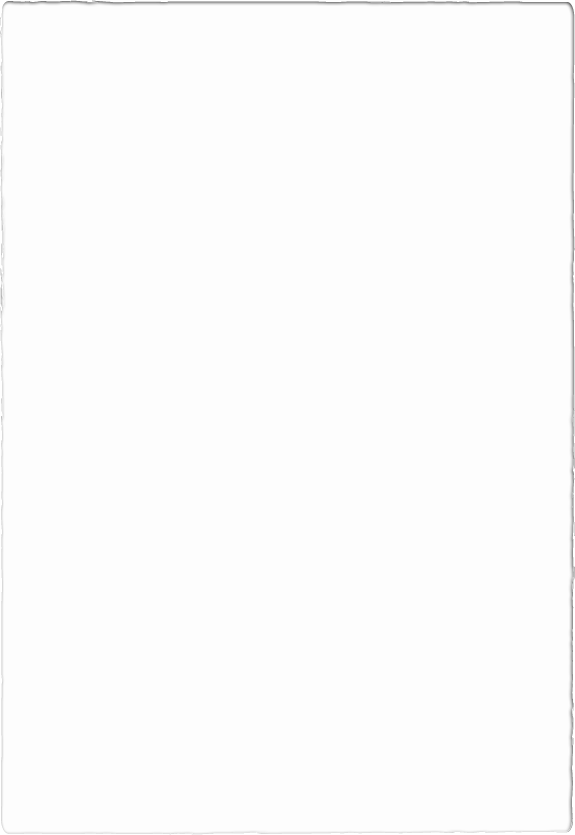 Modern Global Exchange
Global exchange often comes along with technological advancement. 
Some examples from today include:
Multinational businesses that use Skype for meetings
People who eat fruits like mangoes, avocadoes, and lemons through the winter because they have been shipped in from countries like Nicaragua and Peru
The clothes you are wearing are probably from a country like China, Vietnam, or Indonesia
Ancient Global Exchange
Video Discussion Questions
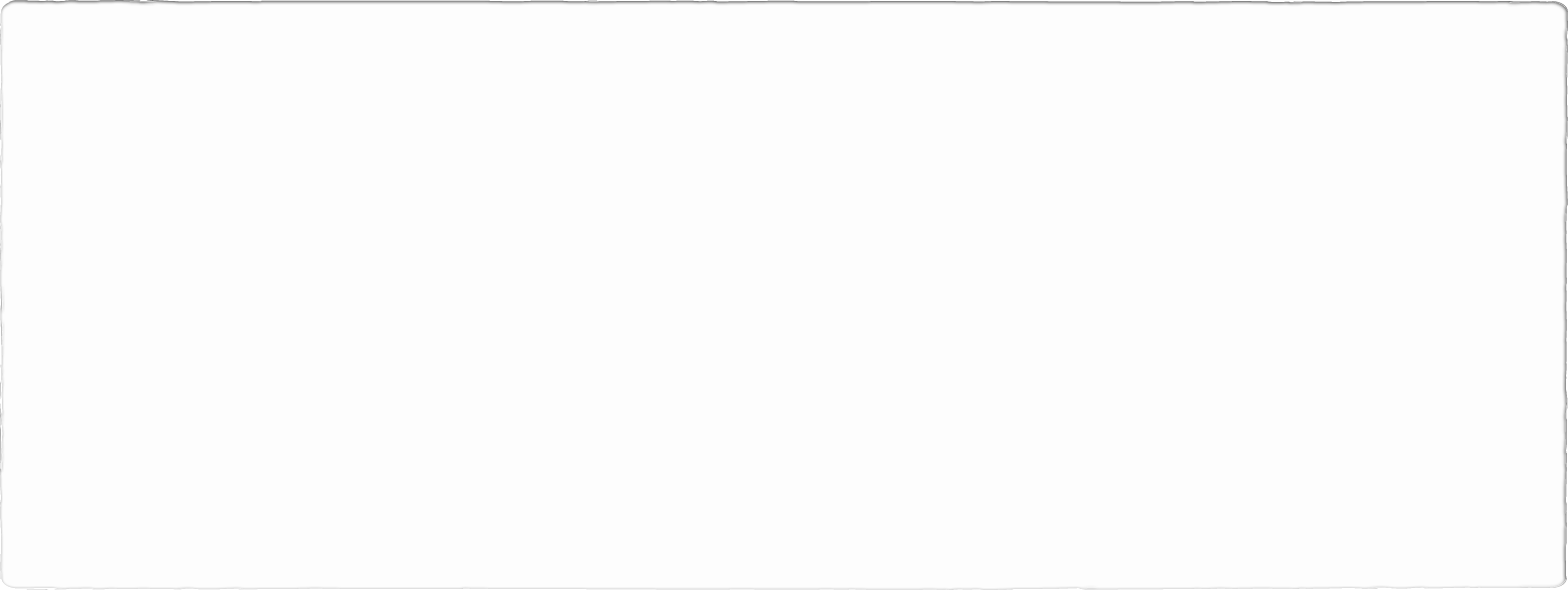 Where did the Silk Road begin? Where did it end?
How did nomads contribute to the growing networks of trading routes?
How was the quality of life in China changed as goods were traded?
How did conflict, compromise and negotiation over the availability of resources impact the economic development of civilizations (i.e. creation of powerful trading networks, transmission of weapons technology, etc.)?
Why do people trade goods and services?
Group Map Assignment
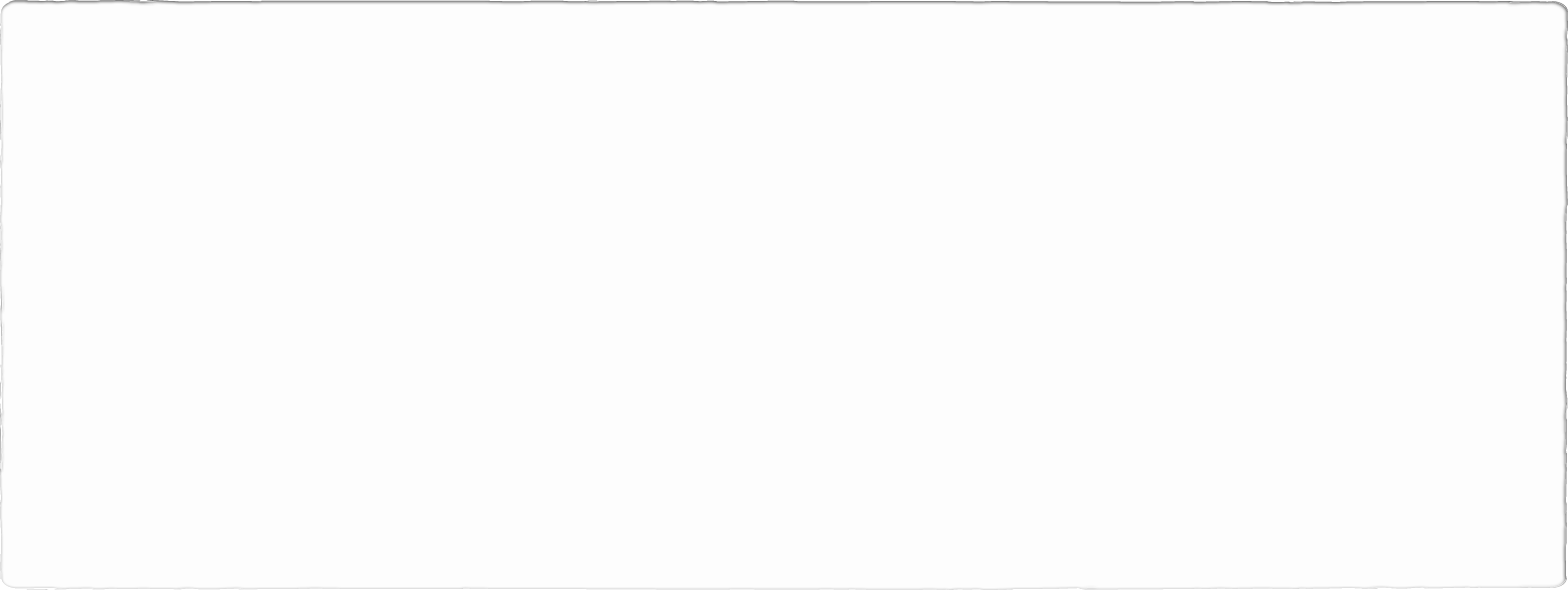 Silk Roads Activity
Silk Roads Activity Follow-up
Cultural exchange led to a change in artistic expression in places like Samarkand. Samarkand was an example of a cultural exchange between Chinese, Turks and the Samarkand royalty. The Silk Road impacted the world by advancing civilizations and causing an age of exploration that led to the exploration of the Americas. People and countries around the world exchange goods to enhance their own civilization by sharing ideas, including religious beliefs.
Trade Networks (pages 56-57)
Read the text and answer the questions on a separate piece of paper.
How would an empire’s trade connections have impacted its people and the people with whom it traded? Looking at this map and the other sources in this section, what long-term consequences can you see from these connections today?
What impact would these protections have had on trade along the Silk Road? How would the empire have benefited?
After considering these examples, name at least two consequences of trade networks for people at the time. Which consequences are still present today?
How would an empire’s trade connections have impacted its people and the people with whom it traded? Looking at this map and the other sources in this section, what long-term consequences can you see from these connections today? (page 56)
Trade connections would have led to the spread of goods, ideas, and people. 
Long-term consequences include the creation of wealth, spread of religions, development of trade agreements, new industries, a common currency, and the building of new communities.
What impact would these protections have had on trade along the Silk Road? How would the empire have benefited? (page 56)
Protections would have allowed travelers and goods to move easily, quickly, and safely.
The lowered taxes would have made the journey less expensive, which would also keep prices down and encourage more people to buy goods.
This would have encouraged merchants to increase the amount of goods they were importing and exporting.
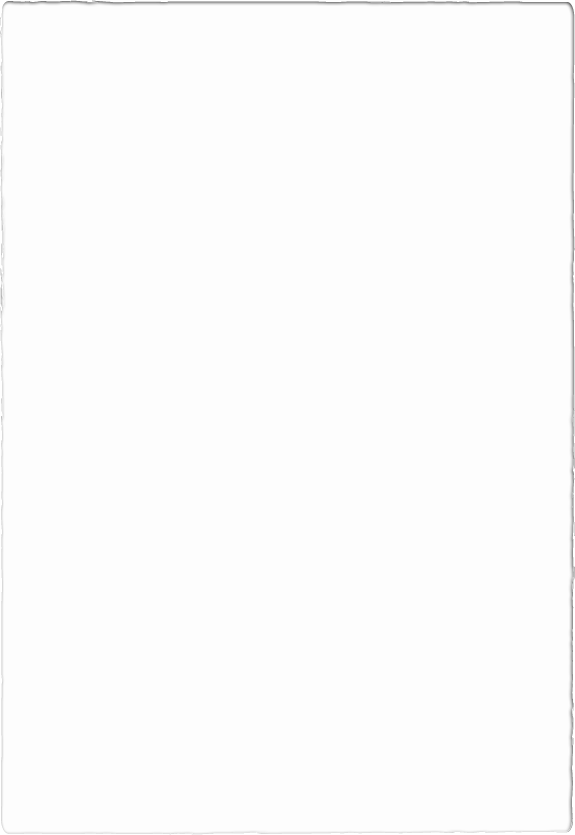 After considering these examples, name at least two consequences of trade networks for people at the time. Which consequences are still present today?
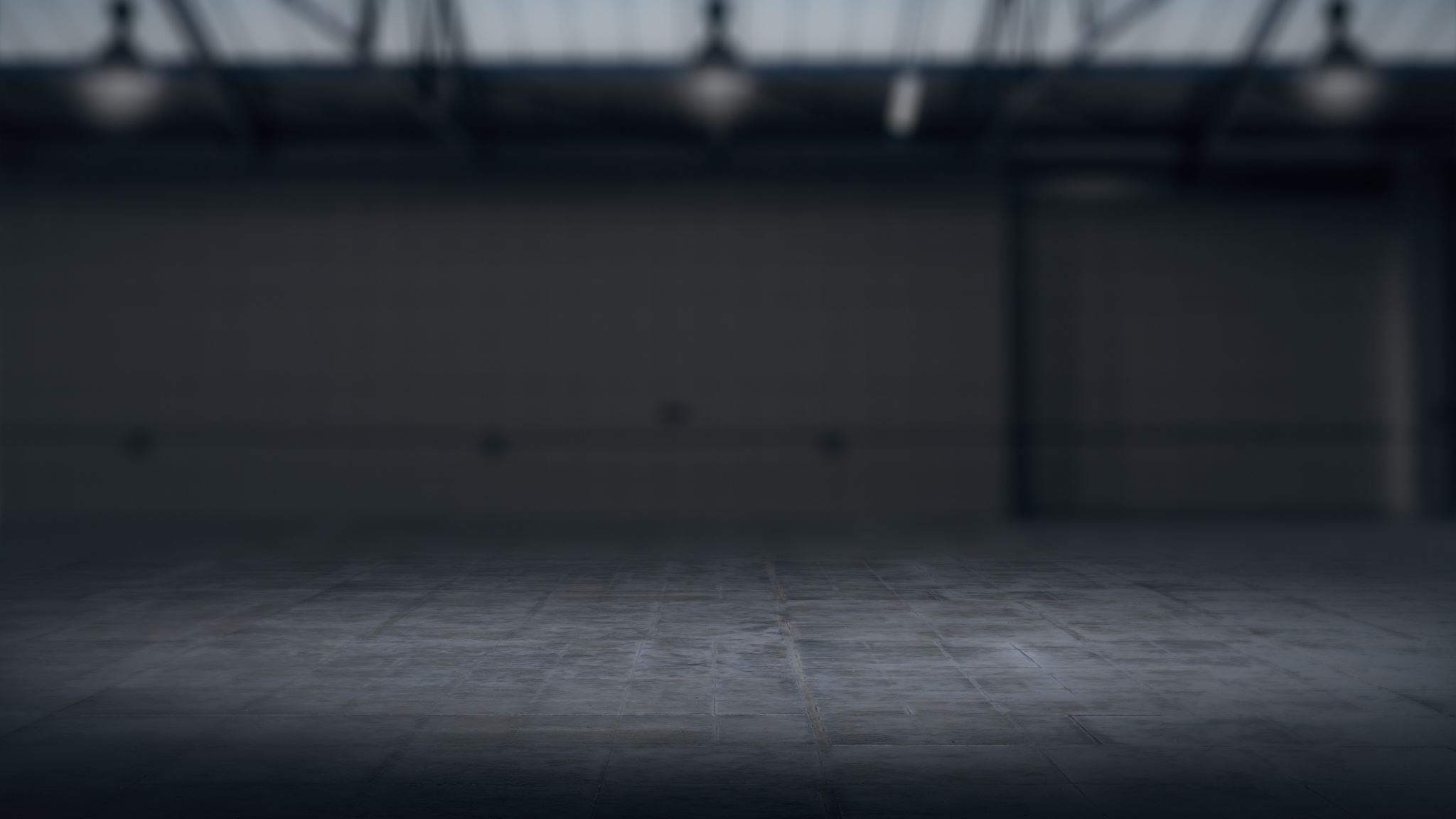 Silk Roads Flyer Assignment
Choose one of the objects that you encountered during the Silk Roads activity.
Imagine that you are a merchant on the Silk Road who wants to bring customers to your shop.
Create a flyer for that object that includes the following information:
A picture of the object
Why this object is valuable
How this object relates to cultural exchange
Why customers should come to your city
Flyer Assignment Rubric